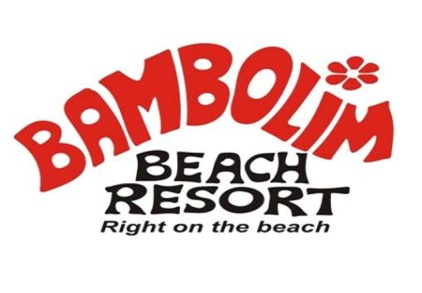 Bambolim Beach Resort
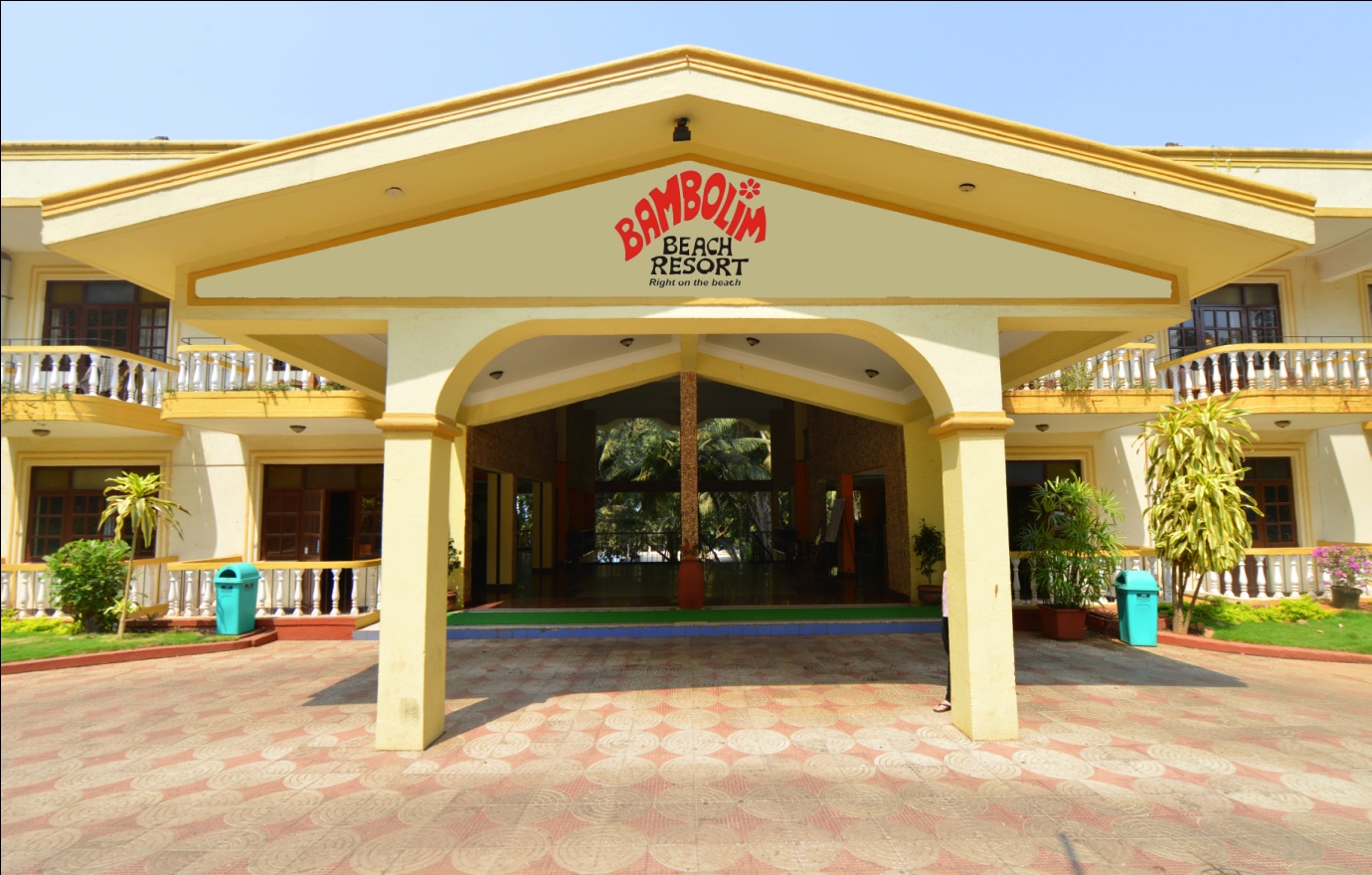 Bambolim Beach Resort, Goa - The name synonymous with the swaying palms, thick green foliage and unobstructed sea view. Located at Bambolim Beach within a short motoring distance to the Capital City Panjim. A perfect blend of pristine serenity of the shoreline with a backdrop of the lush Siridao hills. A true nature lover's escapade to sun, sea and the sand.
Room Types
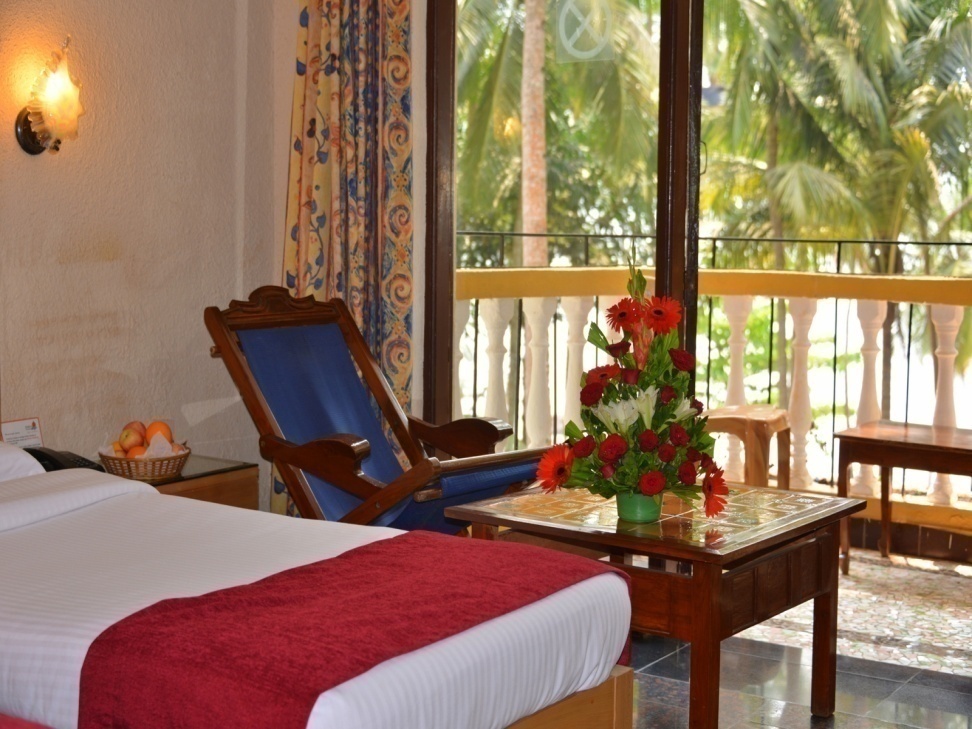 SUPERIOR ROOMS GARDEN  FACING
 DELUXE ROOMS SEA FACING
Superior Garden facing room
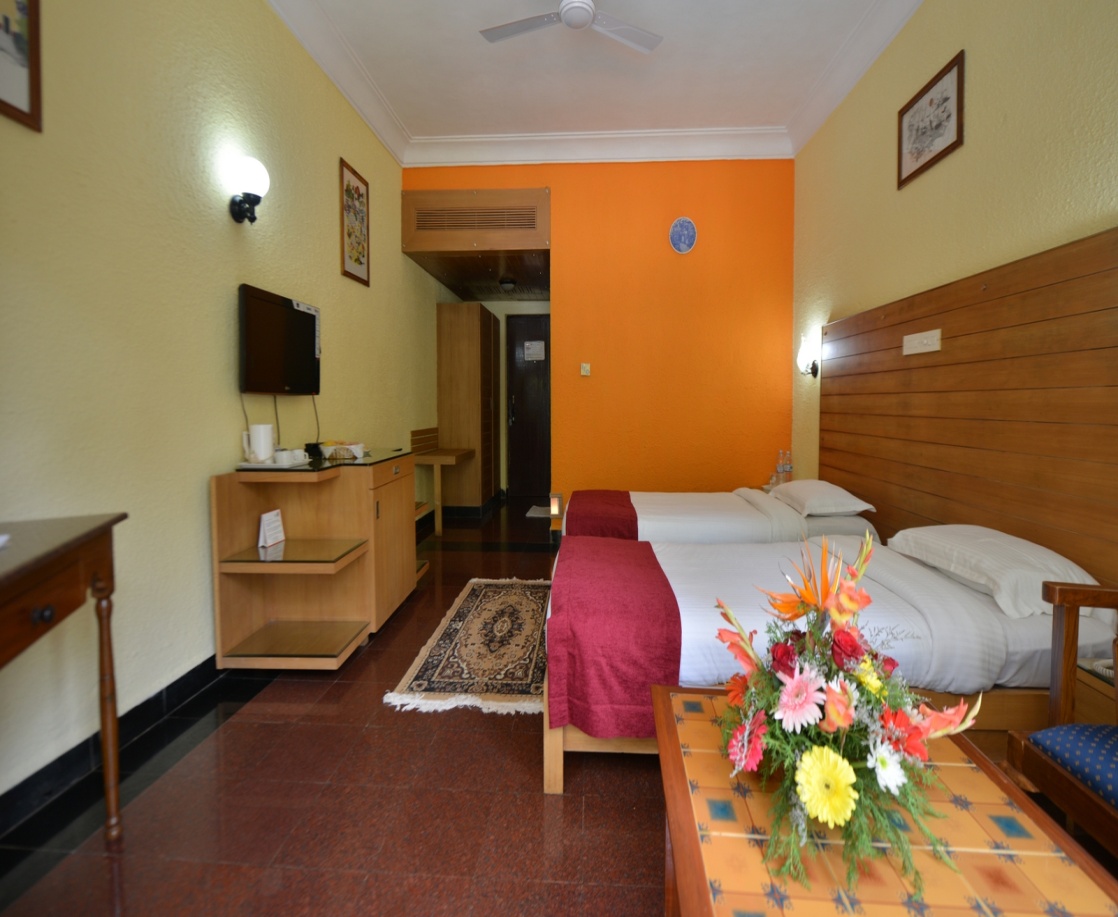 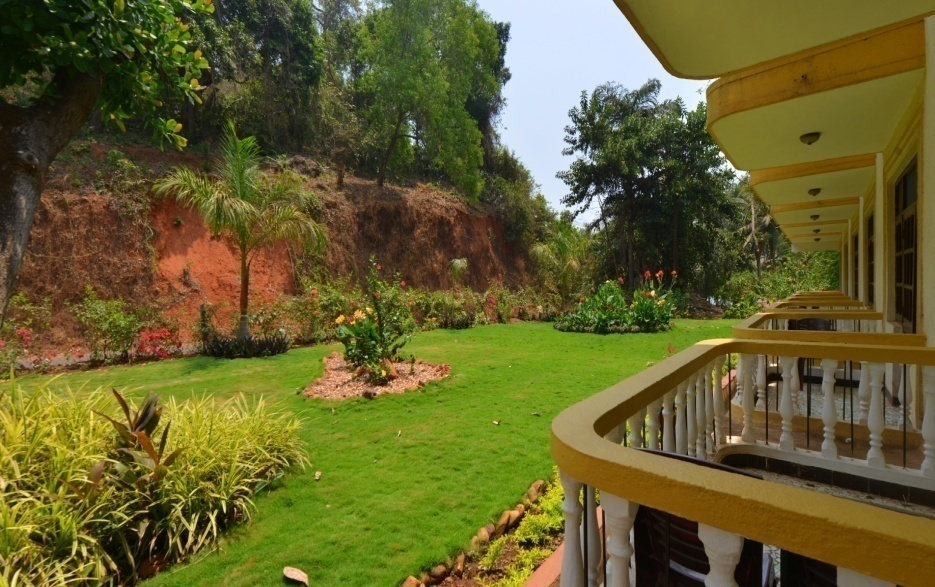 Deluxe Sea facing room
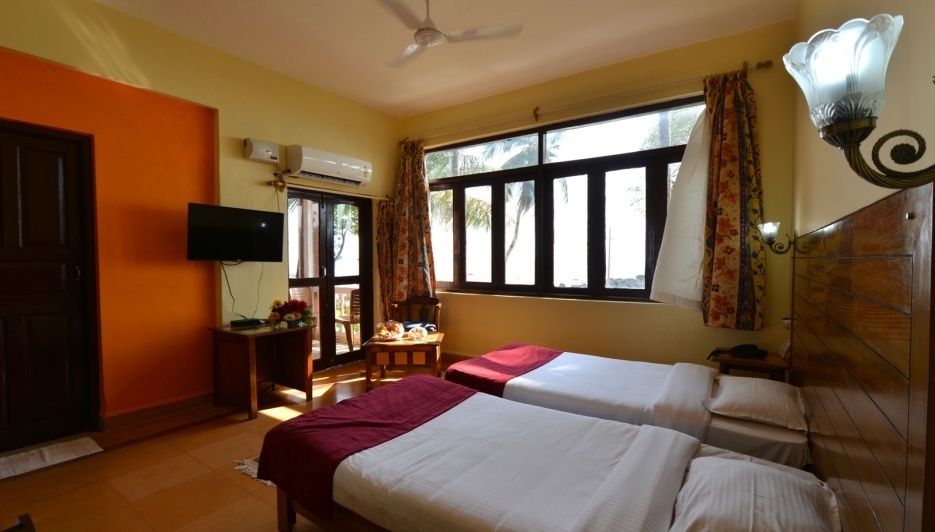 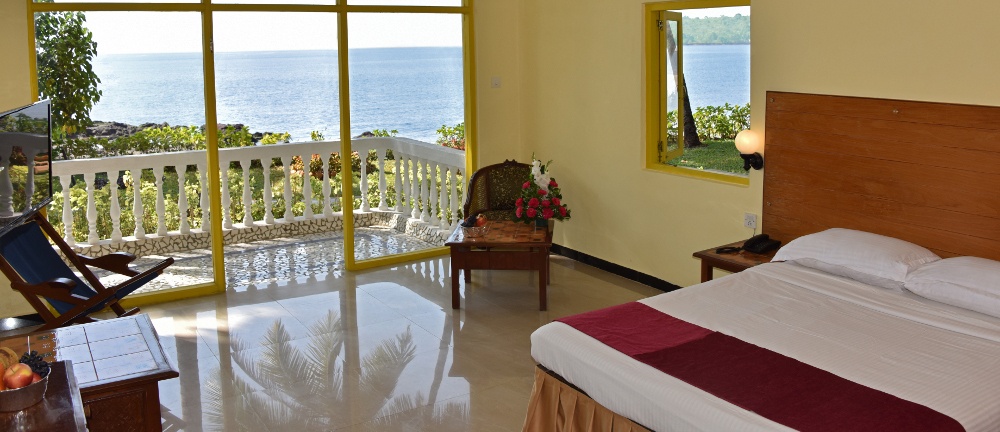 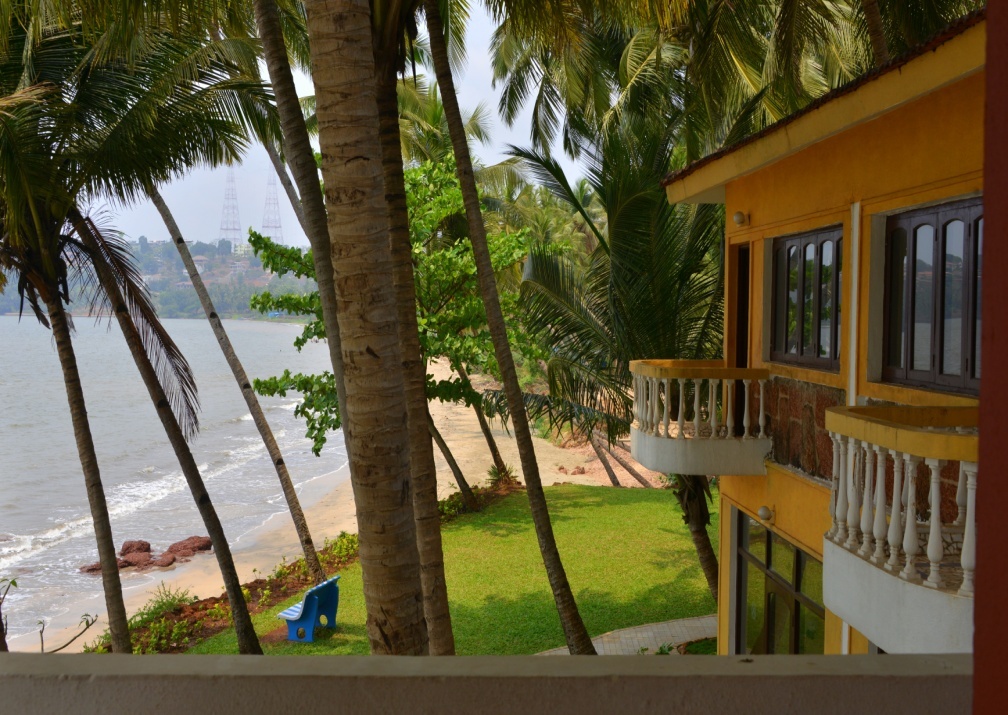 Swimming Pool
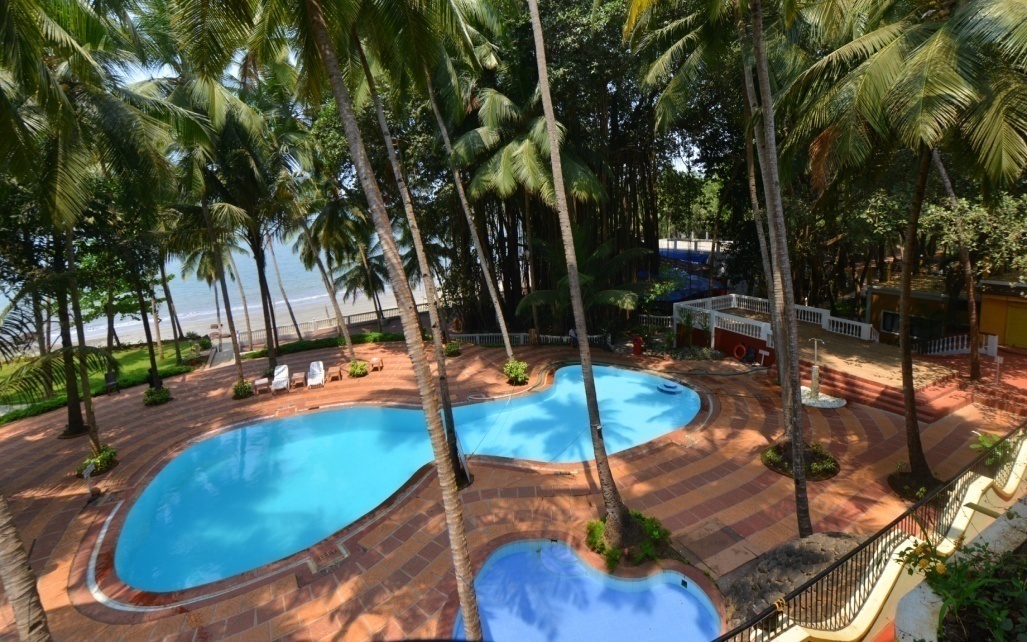 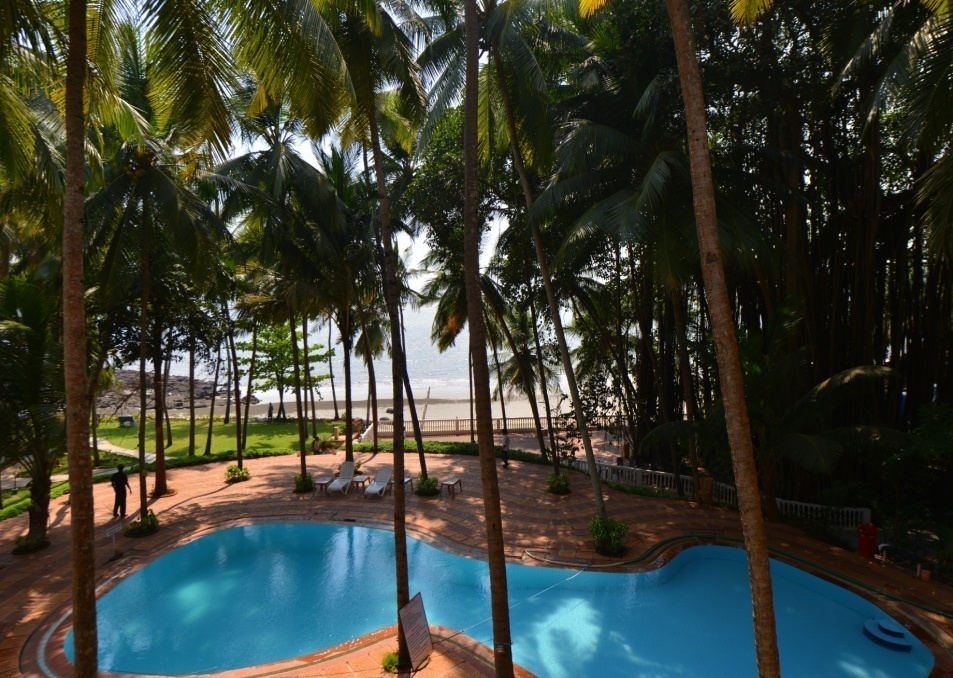 BAMBOLIM  BEACH  RESORT  OFFERS  A  LUXURIOUS  SWIMMING  POOL   WITH  A SEPARATE  POOL  FOR  CHILDREN, OUR  RESTAURANT  ALSO  OFFERS SNACKS  AND DRINKS  NEAR  THE  POOL.
Banyan Tree Restaurant
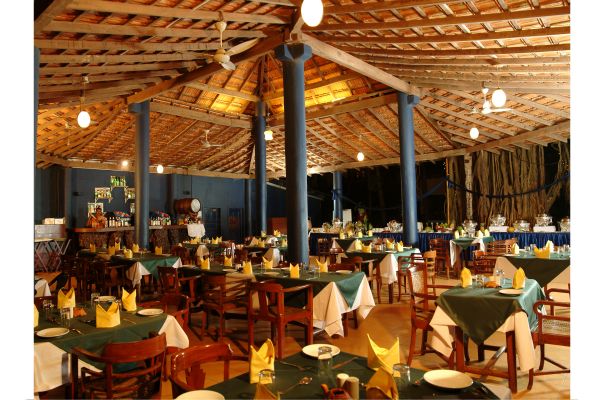 SPECIALIZING IN MOUTH WATERING GOAN CUISINE AND SERVING CHINESE, INDIAN AND CONTINENTAL
BAR
FACING THE SEA ,OUR BAR OFFERS SPEACIALITY WHISKEYS THAT CATER TO EVERY PALATE, FROM HIGHLAND SINGLE MALTS TO SCOTCHES TO CLOSER TO HOME IMFL ,OUR BAR A PART OF THE BANYAN TREE RESTAURANT IS THE PERFECT PLACE TO HANG OUT WITH BUDDIES FOR A RELAXING DRINK.
Explicit Sea Facing Venues for your Events !!!
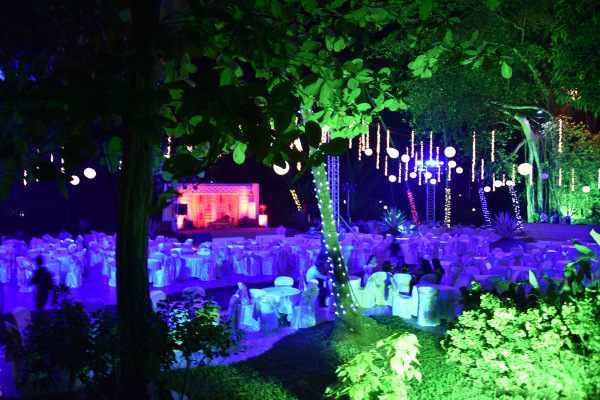 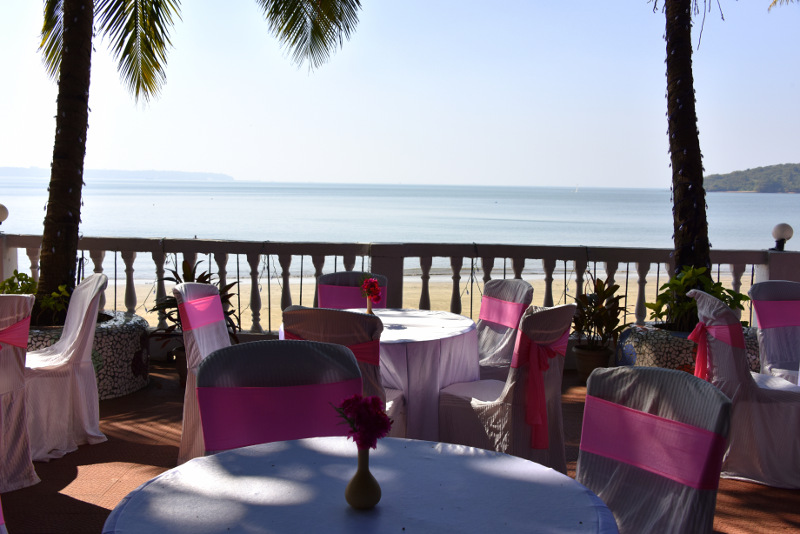 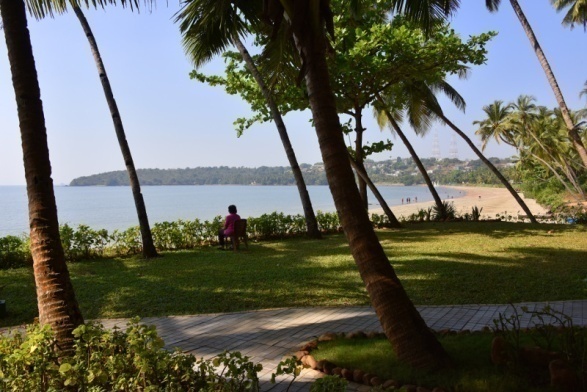 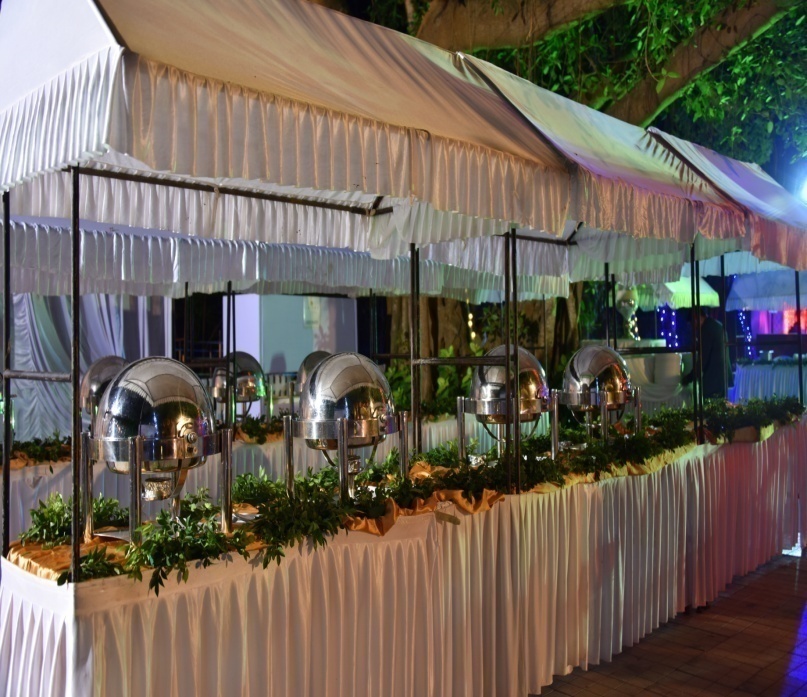 Banquets
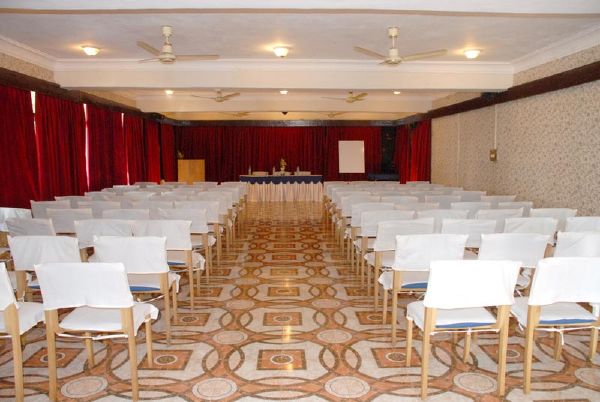 OASIS & OCEAN PEARL - THE  TWO ENCLOSED  CONFERENCE FACILITIES AVALIABLE  APART FROM A VARIANT CHOICE  OF  OPEN  VENUES 
CONFERENCE HALLS :- OASIS & OCEAN PEARL
OPEN  AIR  VENUES:- STAGE AREA , BANYAN  TREE  RESTAURANT ,BAY WATCH,  SWIMMING POOL AREA , RED TILES AREA
Destination Weddings
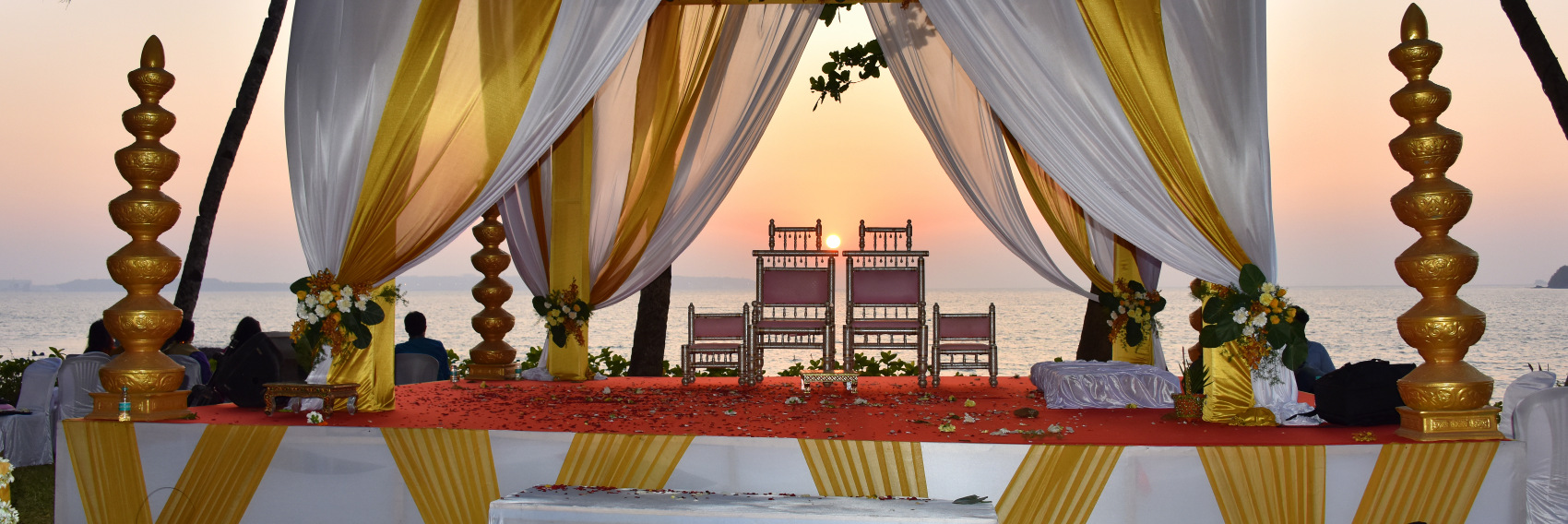 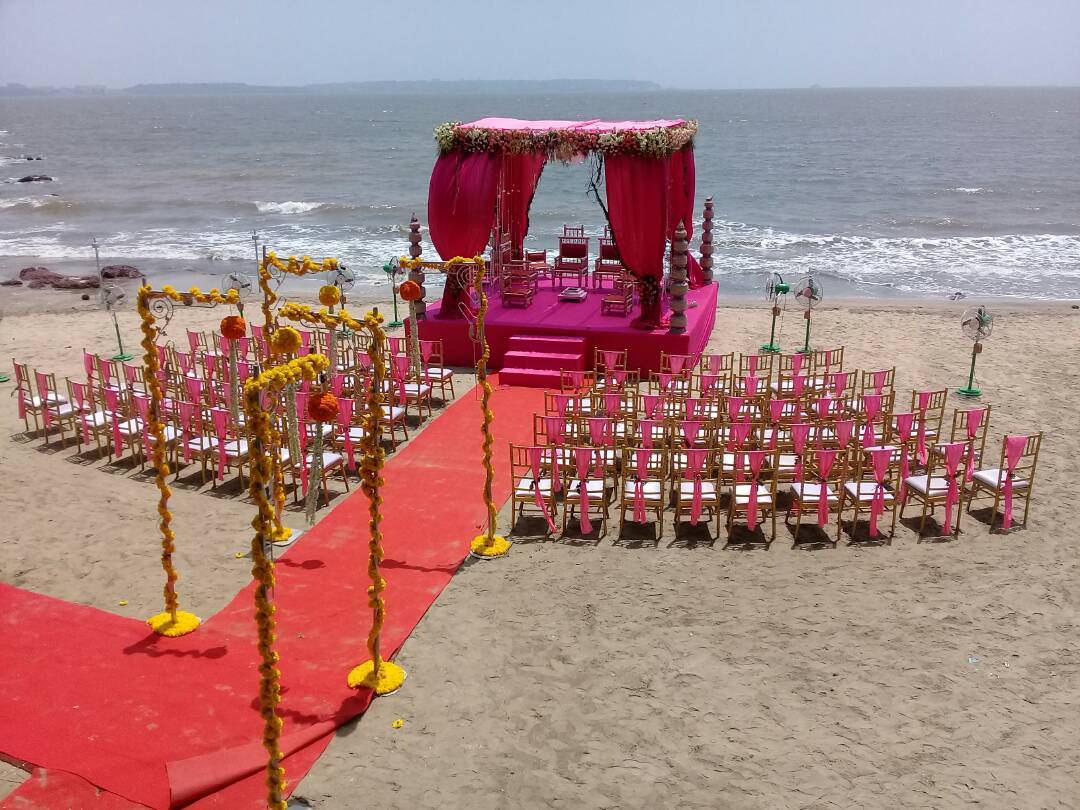 What could be better than having the sea breeze as your guest, the glory of a
 vivid sunset as your backdrop, the sand under your feet and the soft swish of waves as they break against the shore? 
Have your dream wedding by the sea.
We have offer you different areas for all your functions , like Sangeet Mehendi  Haldi ,Cocktail party , Gala Dinner , Wedding , Reception.
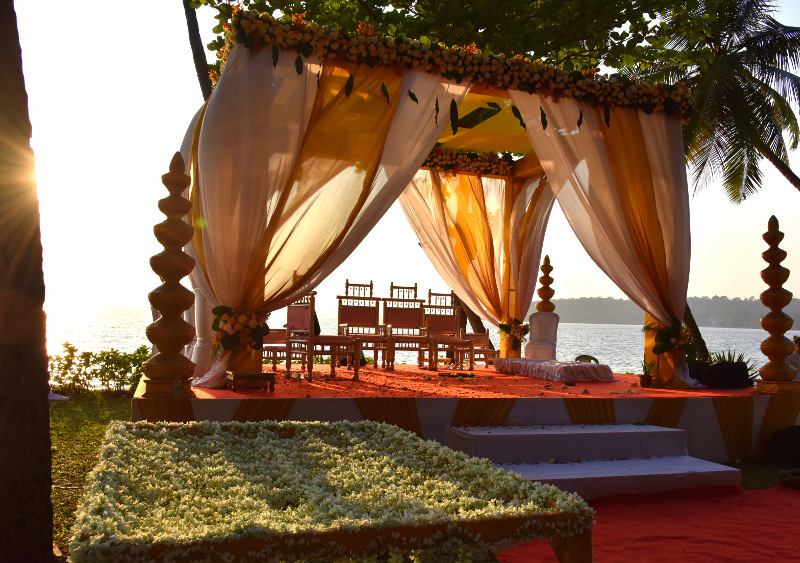 Private access to the beach
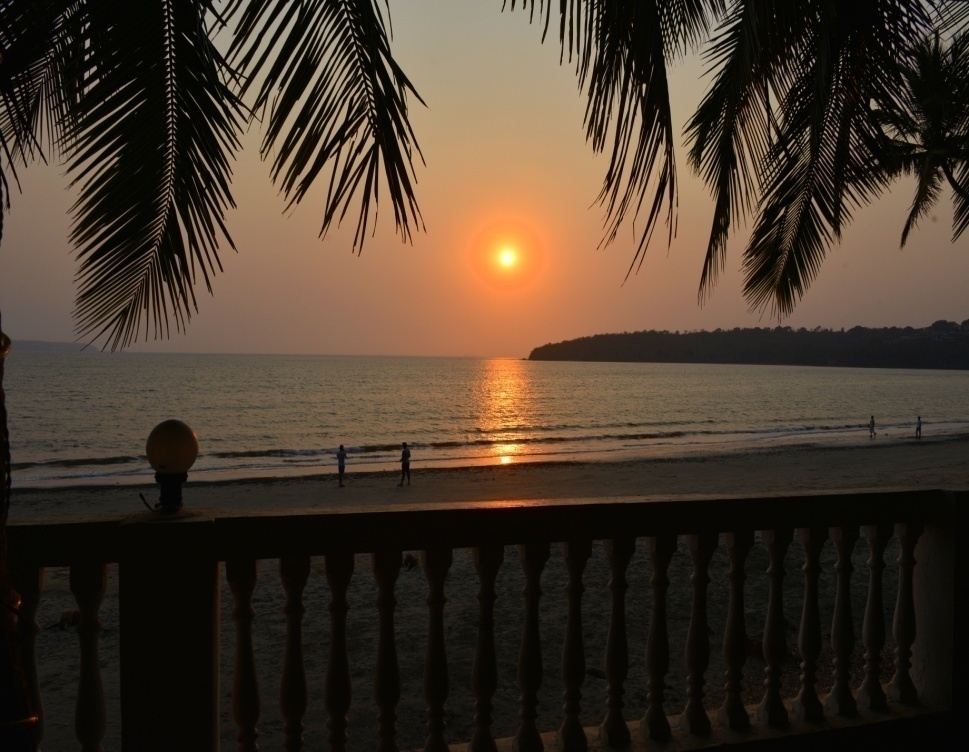 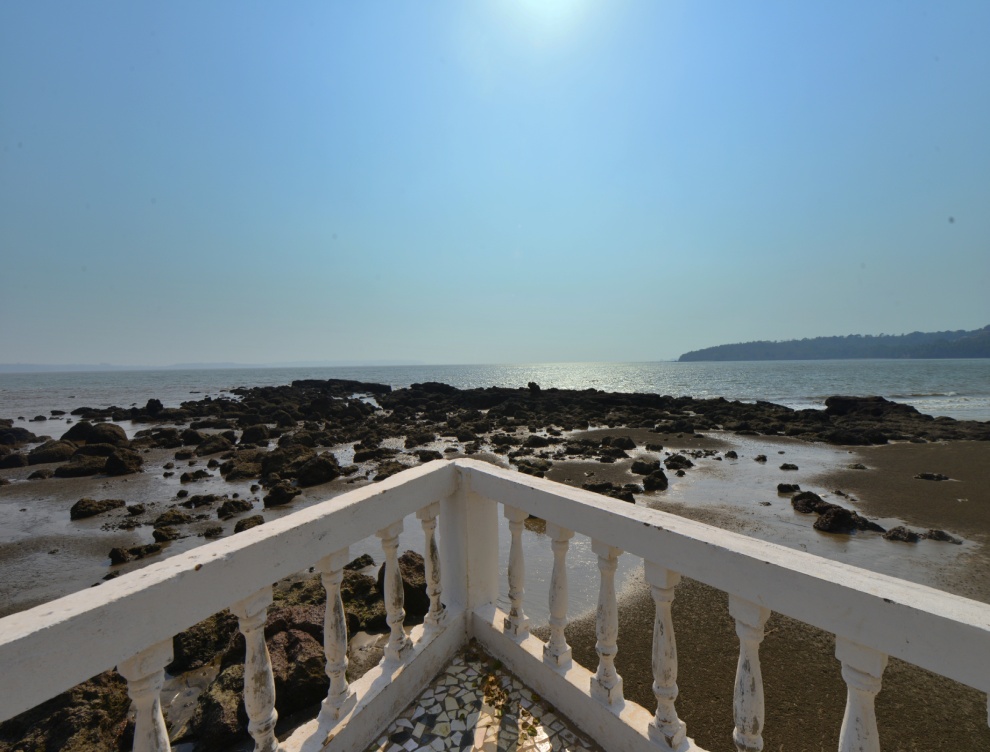